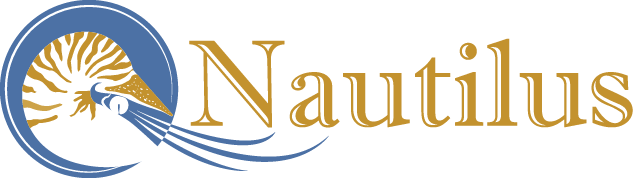 FPGA Applications on Nautilus
Mohammad Sada and Elham Khoda


Sixth National Research Platform (6NRP) Workshop
San Diego Supercomputer Center
January 28th, 2025
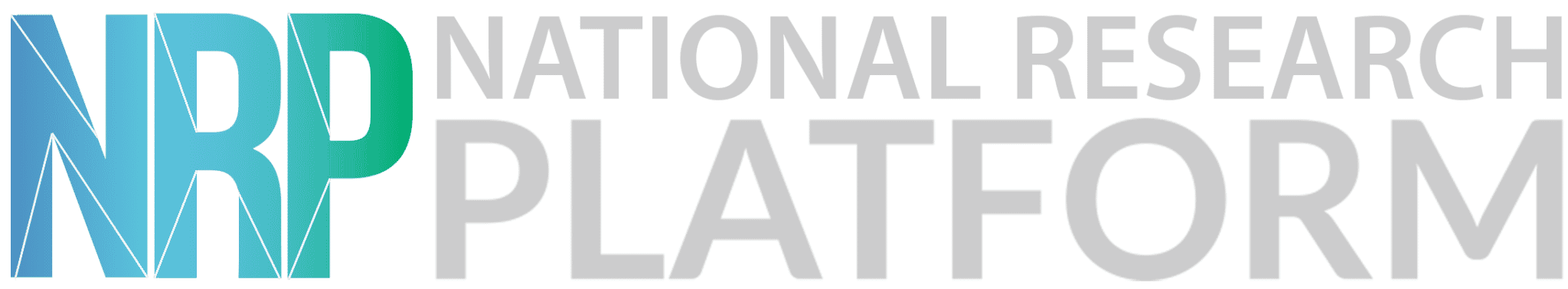 The Slides can be found at:
https://github.com/nrp-nautilus/6nrp-fpga
2
2
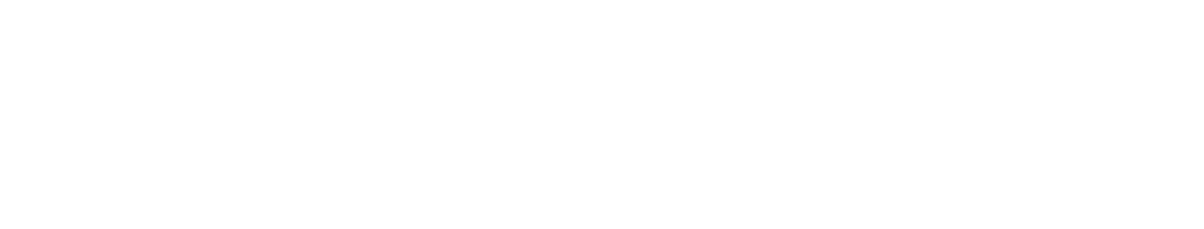 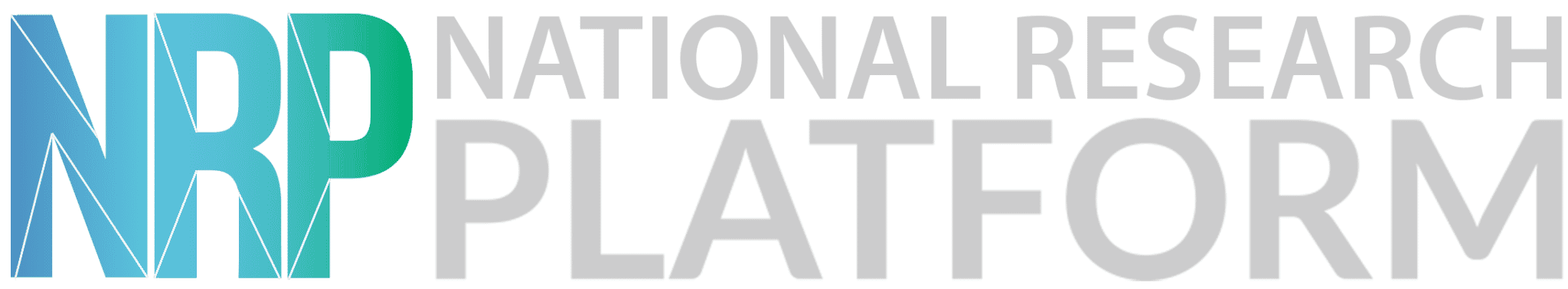 FPGAs
3
3
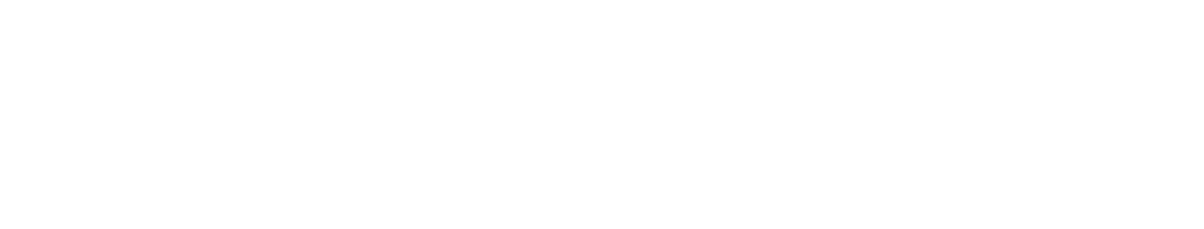 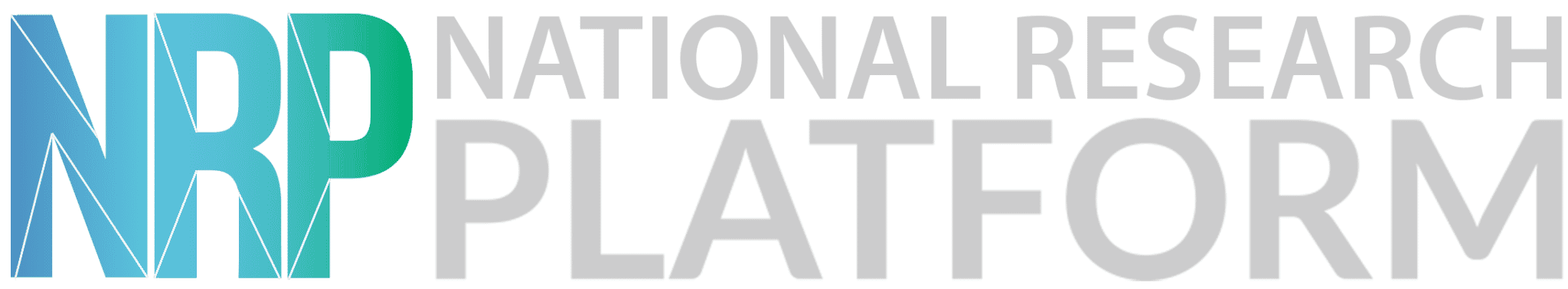 FPGAs
- Field-Programmable Gate Arrays
- Unlike CPUs/GPUs (general-purpose), FPGAs are programmed for specific applications.
- Analogy:  CPU = Swiss Army knife, handles variety of tasks, but not optimized.                     FPGA = Custom-rebuilt machinery, designed for a specific job.
- High Throughput, Low Latency, Energy Efficiency, Flexibility
4
4
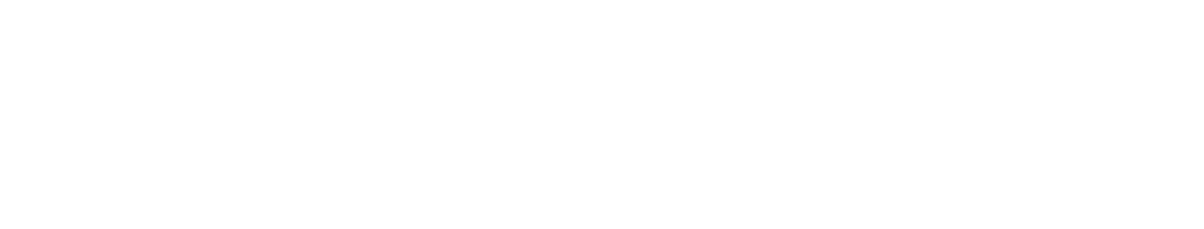 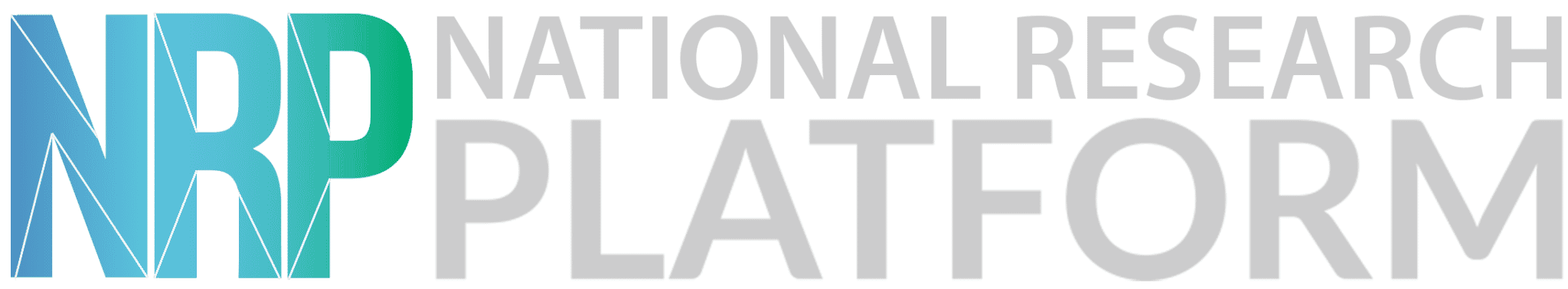 How Are FPGAs Programmable?
- HDL (Hardware Description Language): FPGAs are programmed using languages like Verilog or VHDL (low-level hardware description).
These languages describe the circuit’s behavior at the logic level, such as AND, OR gates, or complex logic circuits.
- HLS (High-Level Synthesis): Use C/C++ for FPGA programming (via tools like Vitis HLS).
Converts high-level code into hardware designs, making FPGA programming more accessible.
HLS C/C++
Vitis/Vitis HLS
Verilog/VHDL
5
5
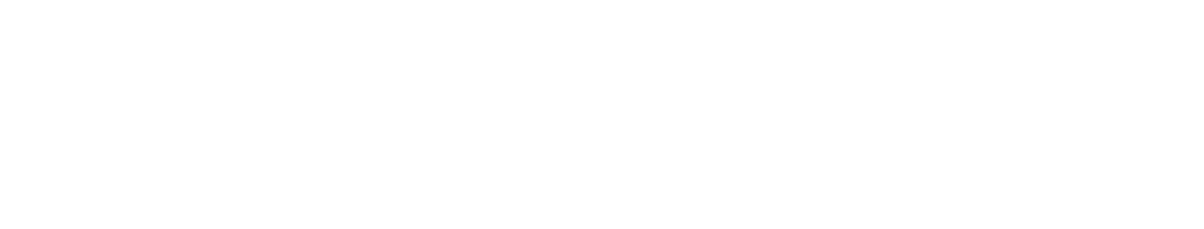 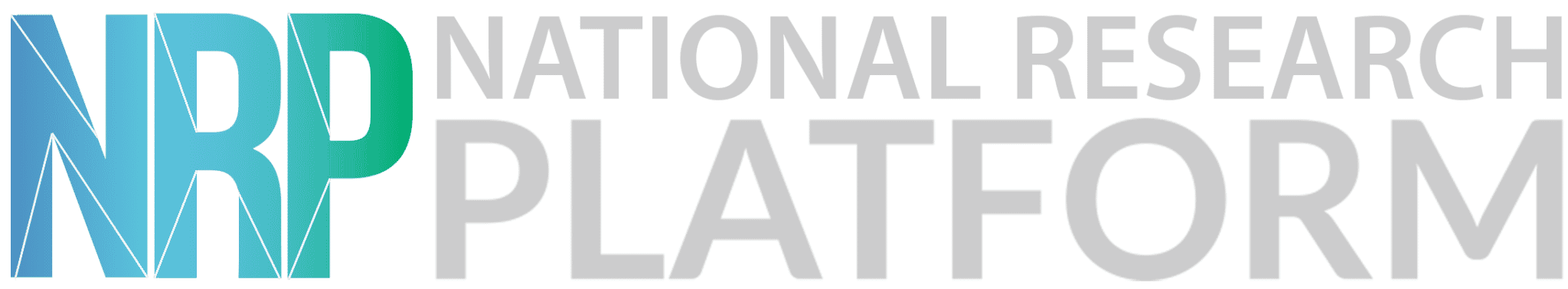 How Are FPGAs Programmable?
state <= 0; // Back to idle
                    if (transmitting) begin
                        i <= i + 1; // Move to next character in the string
                    end
                    transmitting <= 0;
                end
            endcase
        end
    end   
 // Initialize "Hello World!" message
    initial begin
        message[0] = "H";
        message[1] = "e";
        message[2] = "l";
        message[3] = "l";
        message[4] = "o";
        message[5] = " ";
        message[6] = "W";
        message[7] = "o";
        message[8] = "r";
        message[9] = "l";
        message[10] = "d";
        message[11] = "!";
    end

endmodule
module uart_tx_hello_world (
    input clk,                // Clock signal (100 MHz)
    input rst,                // Reset signal
    output tx,                // UART transmit pin
    output reg [7:0] led_out // Optional: To indicate transmission progress
);

    // UART settings
    parameter BAUD_RATE = 115200;
    parameter CLOCK_FREQ = 100_000_000; // 100 MHz clock

    // Baud rate generator (generate 115200 baud)
    reg [15:0] baud_counter;
    reg baud_tick;
    
    // State machine for transmitting UART data
    reg [3:0] state;  // FSM states (Idle, Start, Data, Stop)
    reg [7:0] data_byte;  // Byte to be transmitted
    reg [3:0] bit_index;  // Index of current bit in the byte
    reg transmitting;      // Indicates if data is being transmitted

    // String "Hello World!" (as 8-bit characters)
    reg [7:0] message [11:0];
    integer i;

    // Baud rate counter
    always @(posedge clk or posedge rst) begin
        if (rst) begin
            baud_counter <= 0;
            baud_tick <= 0;
        end else begin
            if (baud_counter == (CLOCK_FREQ / BAUD_RATE - 1)) begin
                baud_counter <= 0;
                baud_tick <= 1;  // Generate baud tick every 1 clock cycle
            end else begin
                baud_counter <= baud_counter + 1;
                baud_tick <= 0;
            end
end
    end

    // State machine to handle transmission
    always @(posedge clk or posedge rst) begin
        if (rst) begin
            state <= 0;
            transmitting <= 0;
            bit_index <= 0;
            data_byte <= 0;
            i <= 0;
            led_out <= 0;
        end else if (baud_tick) begin
            case (state)
                0: begin // Idle state
                    if (i < 12) begin
                        state <= 1; // Start transmission
                        transmitting <= 1;
                        data_byte <= message[i]; // Load next character
                        bit_index <= 0;
                        led_out <= 1; // Indicate activity on the LED
                    end
                end
                1: begin // Start bit
                    tx <= 0; // Start bit (low)
                    state <= 2;
                end
                2: begin // Data bits (8 bits)
                    tx <= data_byte[bit_index]; // Send each bit
                    if (bit_index == 7) begin
                        state <= 3; // After 8 bits, go to stop bit
                    end else begin
                        bit_index <= bit_index + 1;
                    end
                end
                3: begin // Stop bit (high)
                    tx <= 1; // Stop bit (high)
6
6
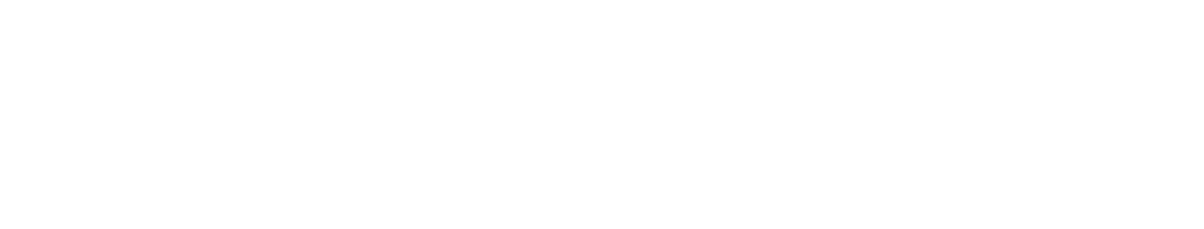 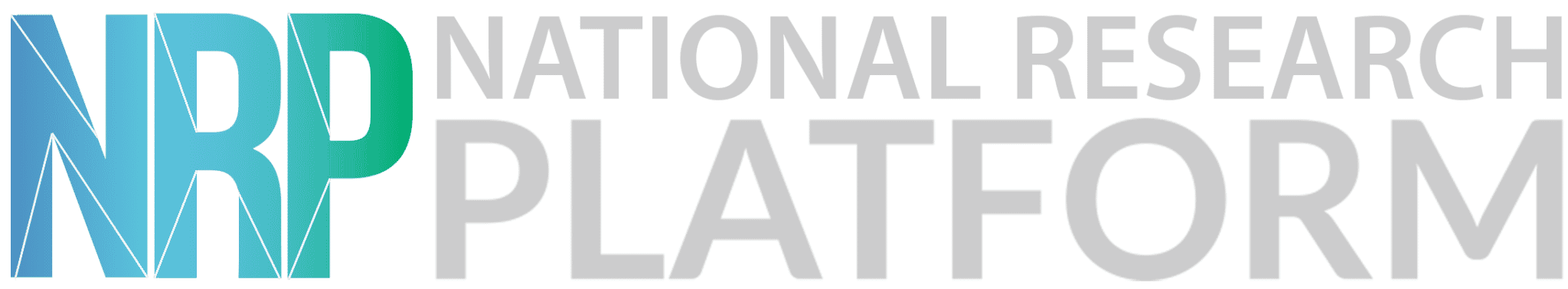 AMD/Xilinx Alveo U55C
7
7
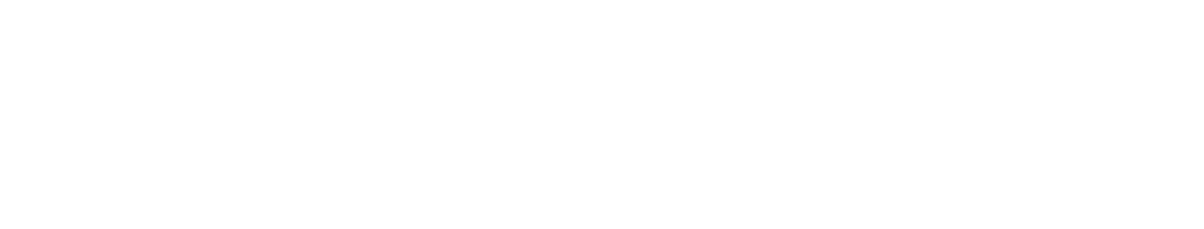 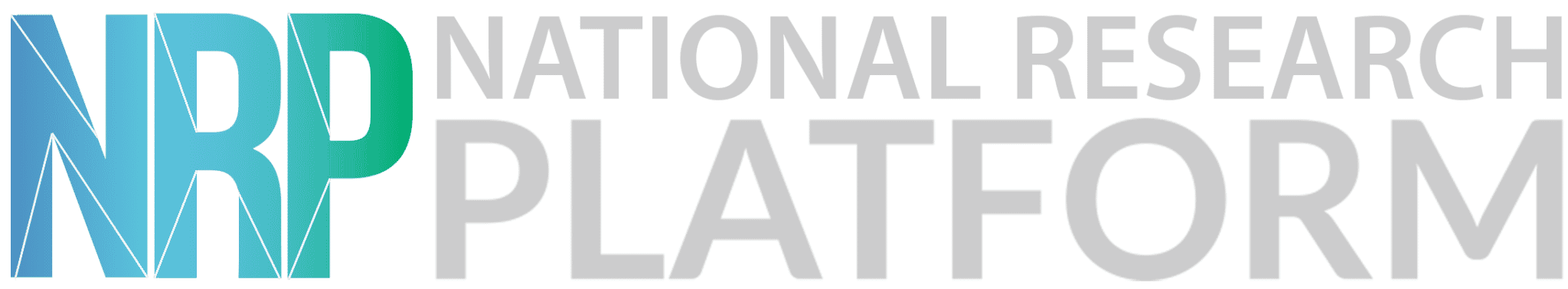 AMD/Xilinx Alveo U55C
PCI Express Interface
 Gen3 x16 or 2 x Gen4 x8
Networking
 2 x QSFP28 connectors (100 Gb/s each)
Memory
 16 GB High-Bandwidth Memory (HBM2)
HBM2 Bandwidth
 460 GB/s
Internal SRAM Capacity
 43 MB
Internal SRAM Bandwidth
 35 TB/s
LUTs
 1,304,000
Registers
 2,607,000
DSP Slices
 9,024
Dimensions
 Full Height, Half Length, Single Slot
Power
 Maximum: 150W, Typical: 115W
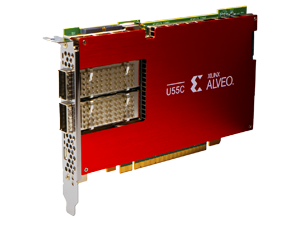 8
8
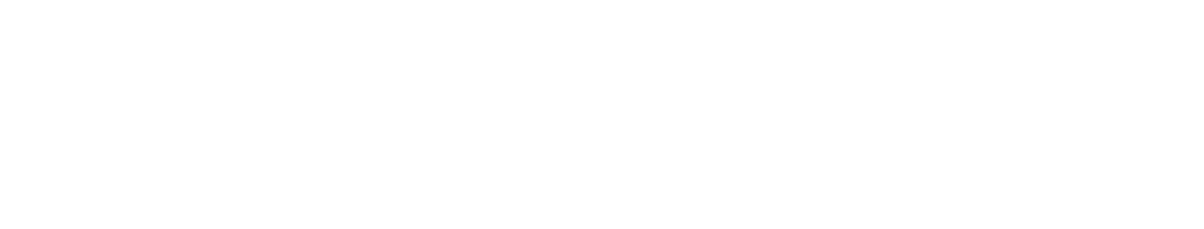 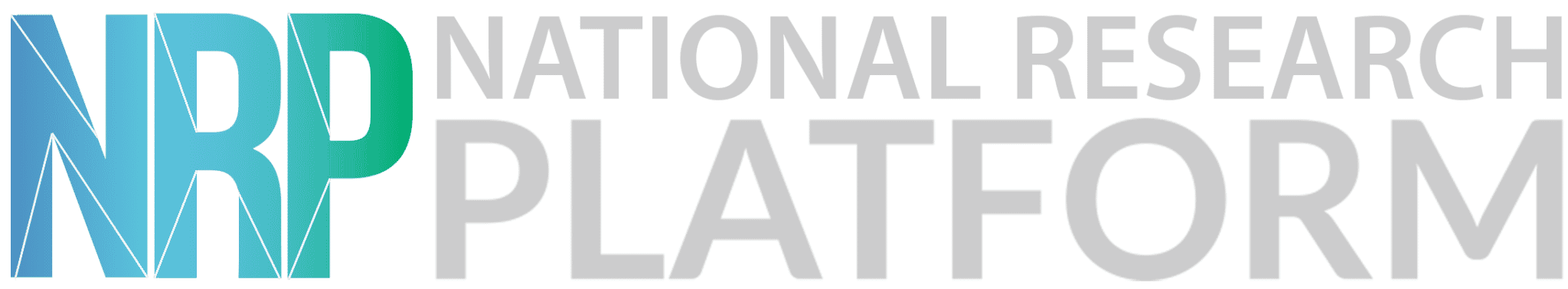 FPGAs and HPC – Use Cases
9
9
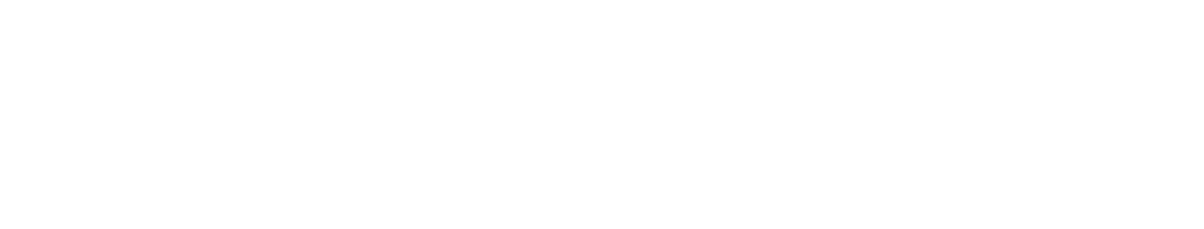 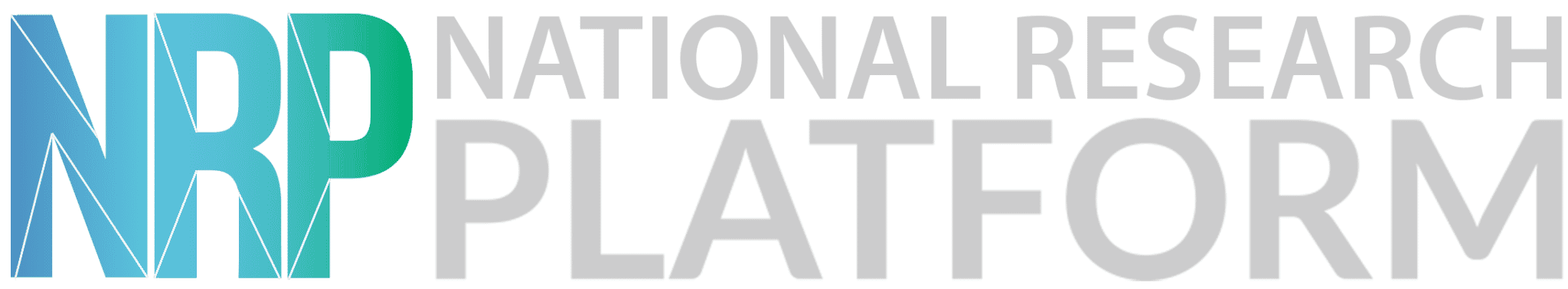 FPGAs and HPC – Use Cases
1- Machine Learning and AI Acceleration:
- Vitis AI enables using Alveo Versal FPGAs for both inference and fine-tuning.
Converts TensorFlow and PyTorch models into Verilog for FPGA deployment.
- hls4ml converts machine learning models into FPGA-ready HLS designs.
Optimizes machine learning algorithms for FPGA deployment.
Is open-source.
Free and Open-Source and Supported on Nautilus.
10
10
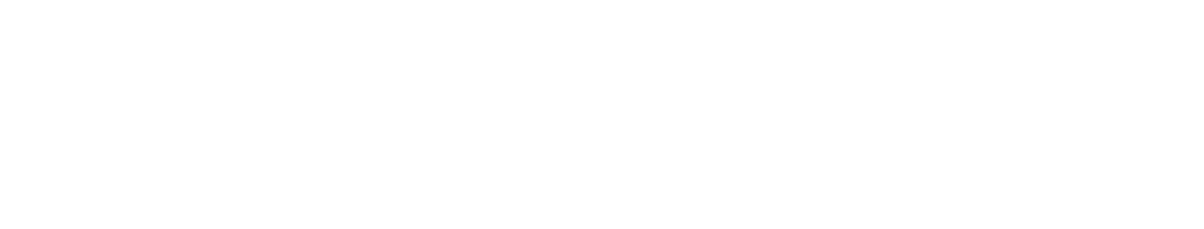 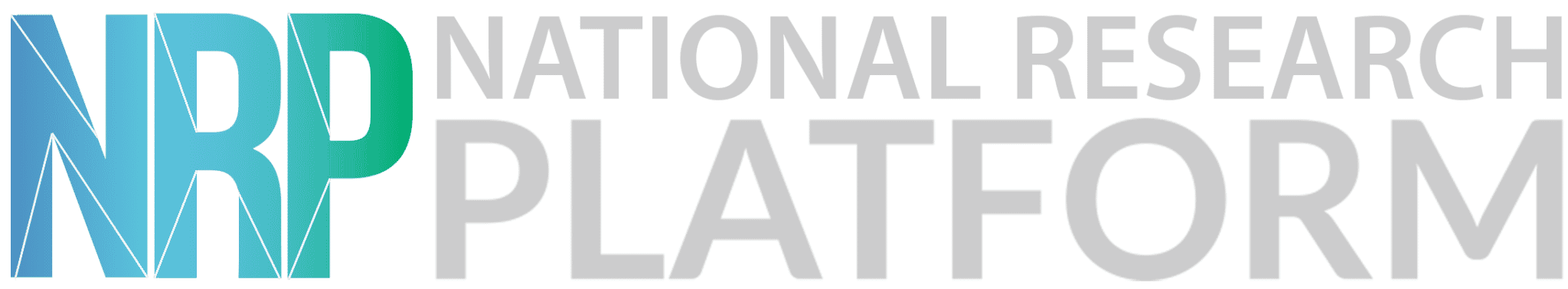 FPGAs and HPC – Use Cases
2- FPGAs as SmartNICs
- FPGAs are used as SmartNICs for customizable packet processing at high bandwidth (2x100Gbps).
- Supports P4 programming for custom network processing.
Ideal for high-bandwidth, low-latency networking.
11
11
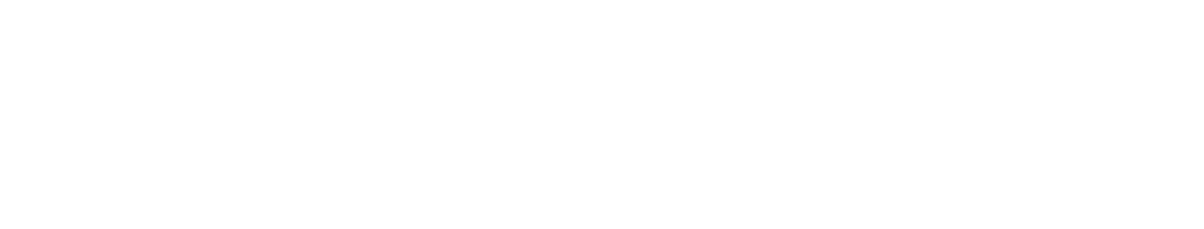 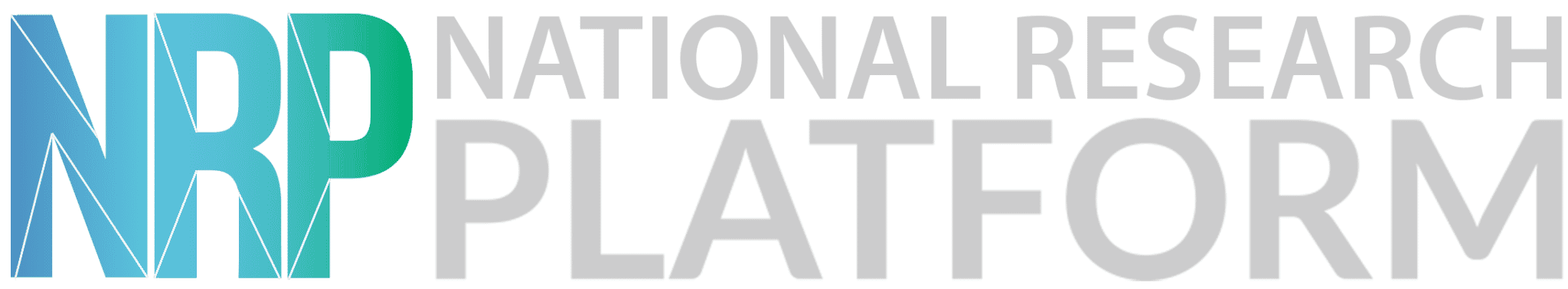 FPGAs on Nautilus
12
12
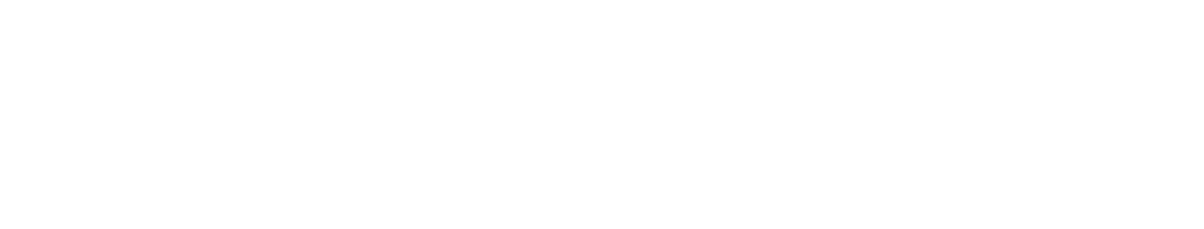 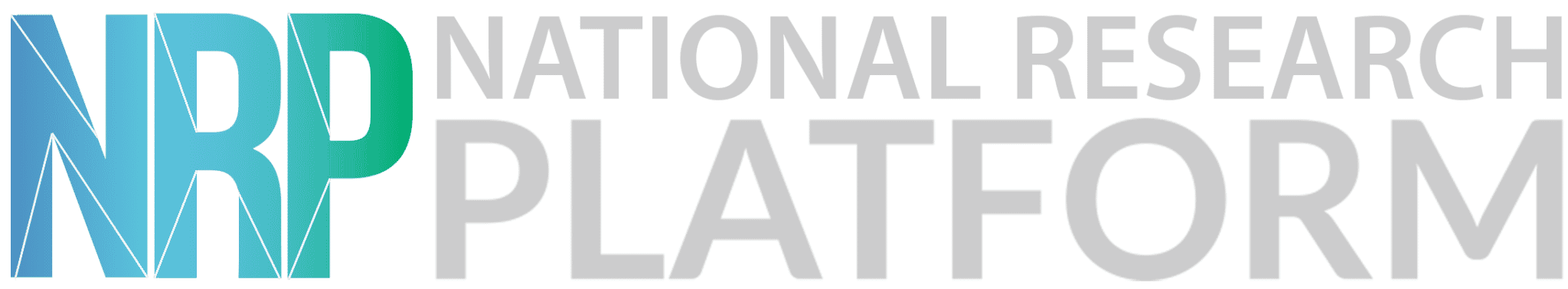 FPGAs on Nautilus
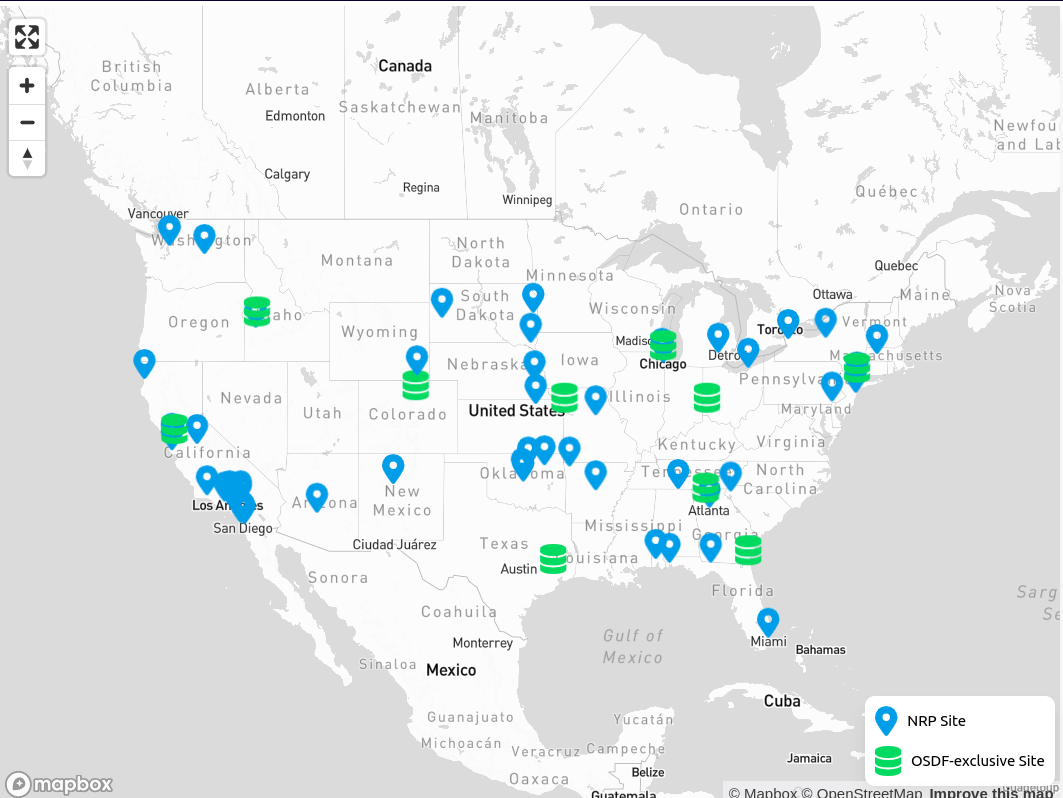 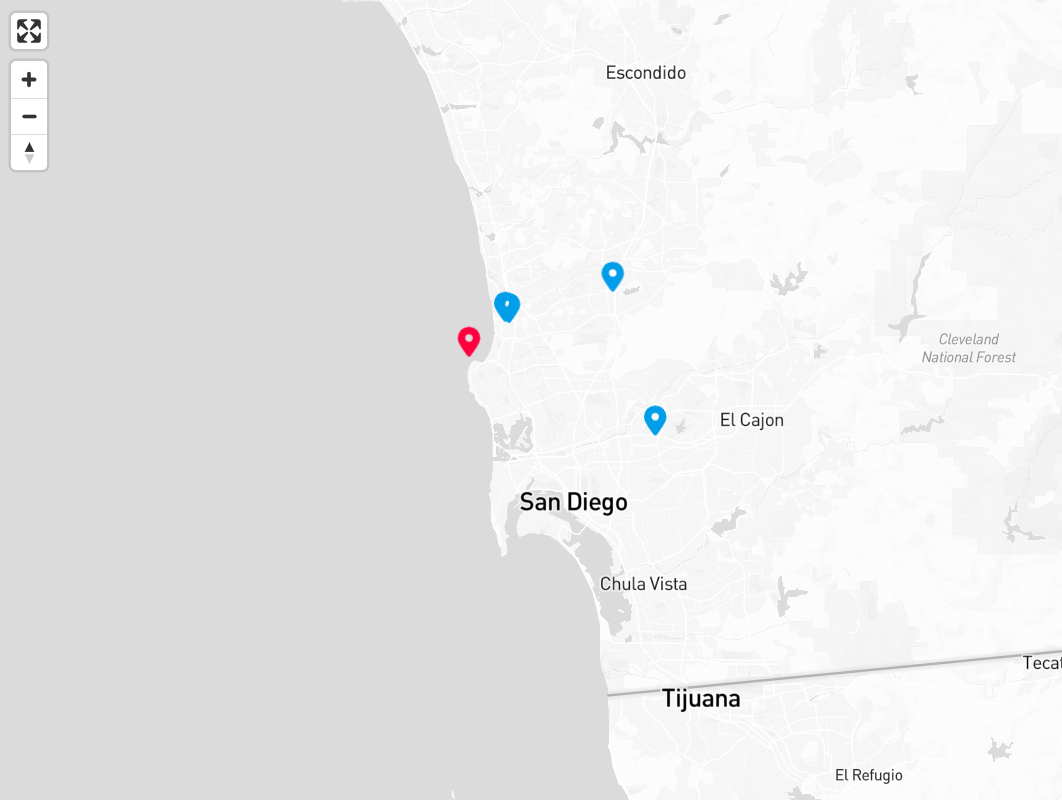 13
13
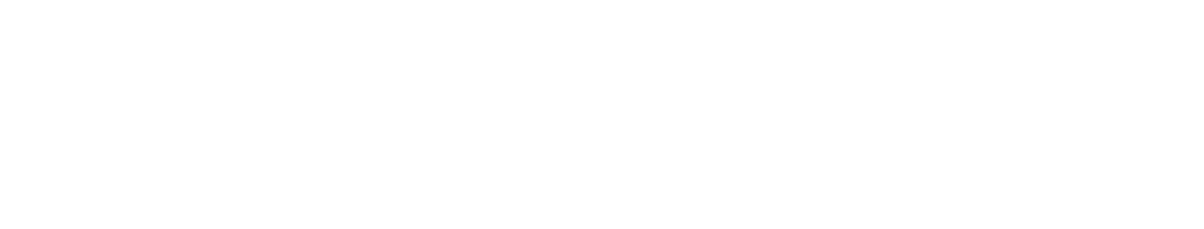 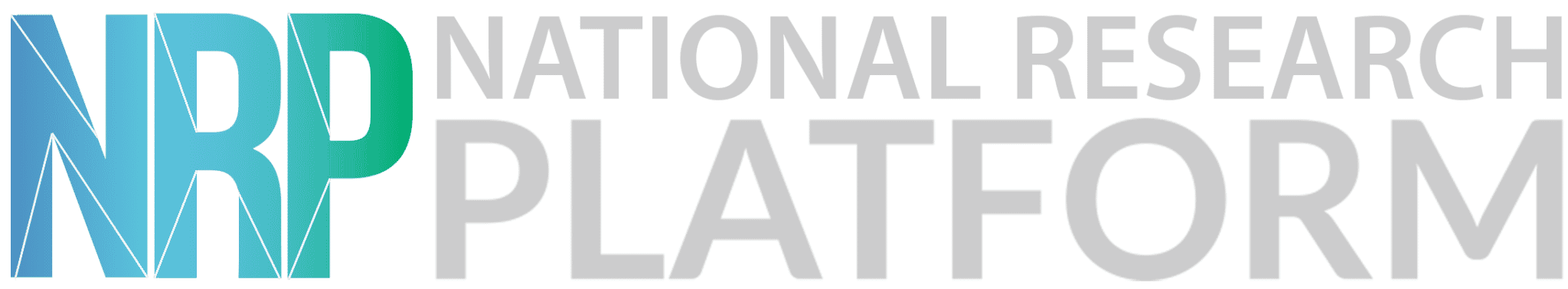 FPGAs on Nautilus
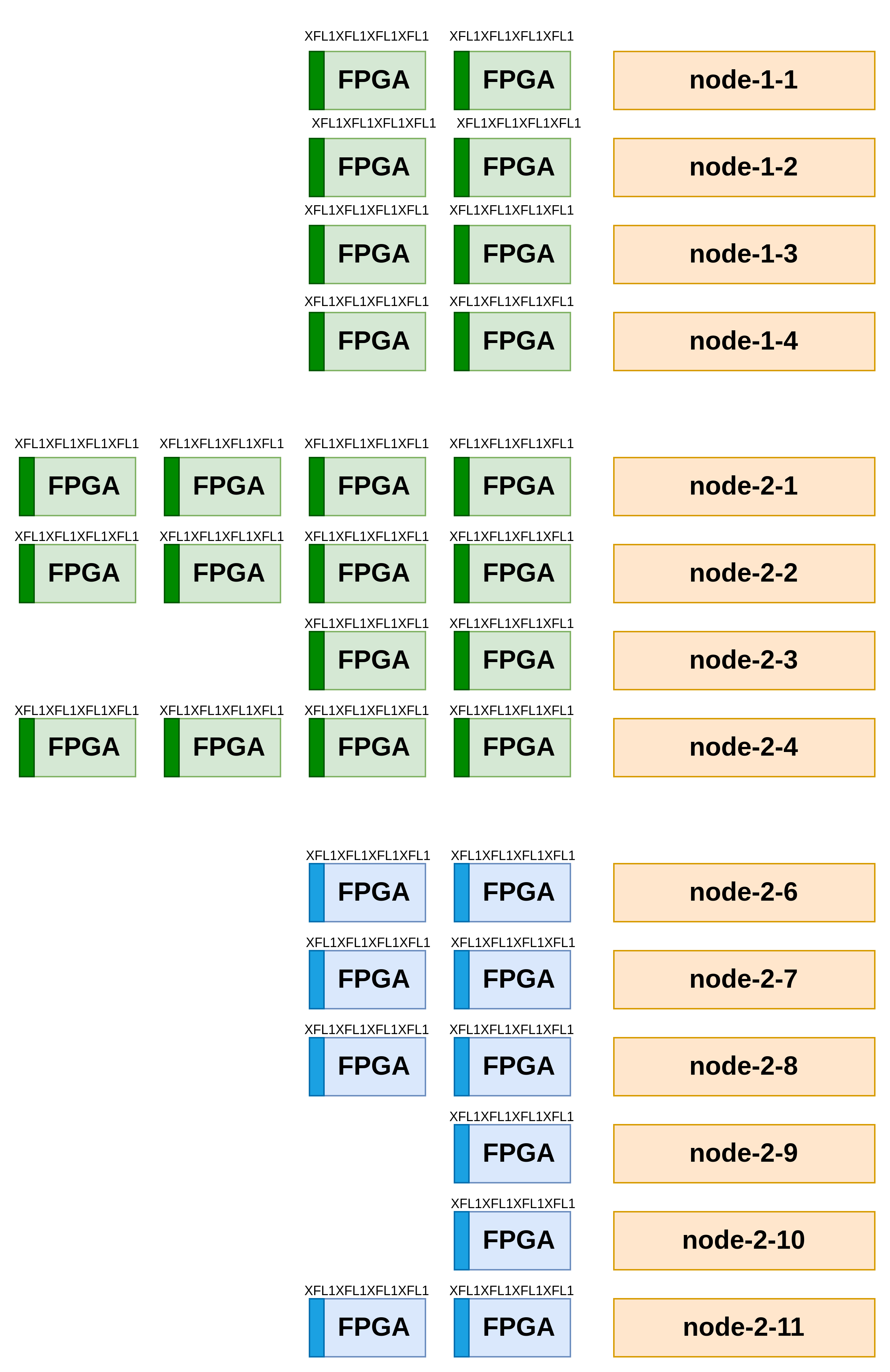 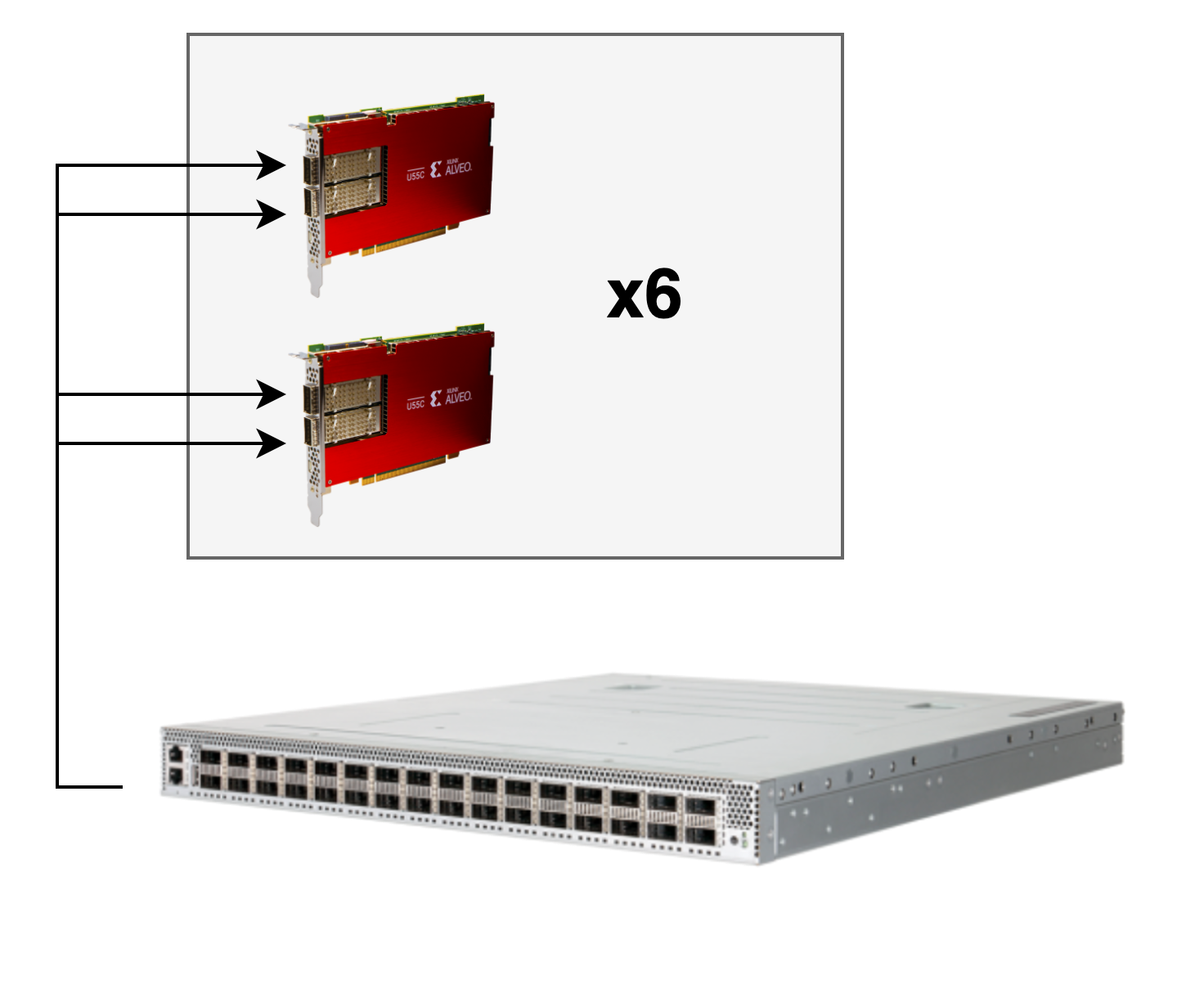 32 FPGAs
14
14
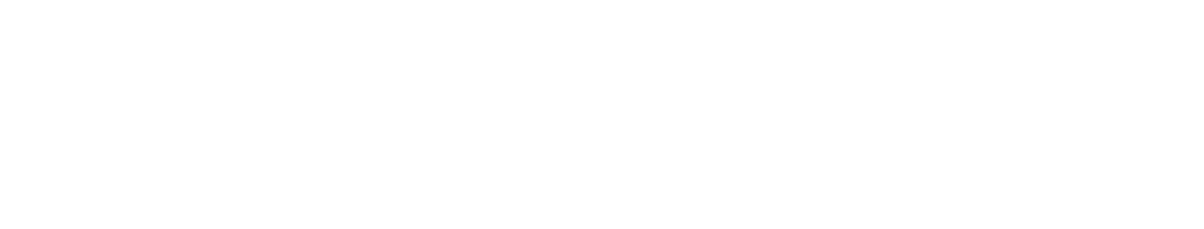 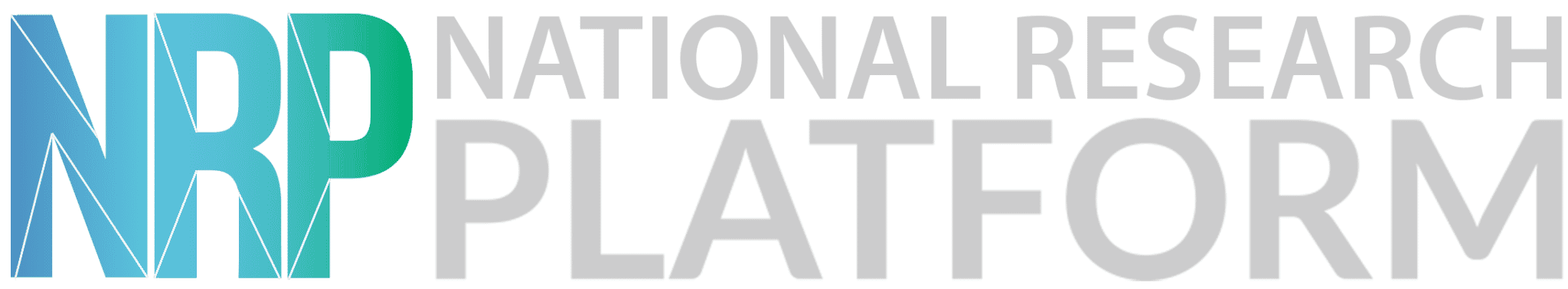 FPGAs on Nautilus
HLS Code
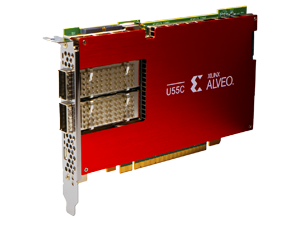 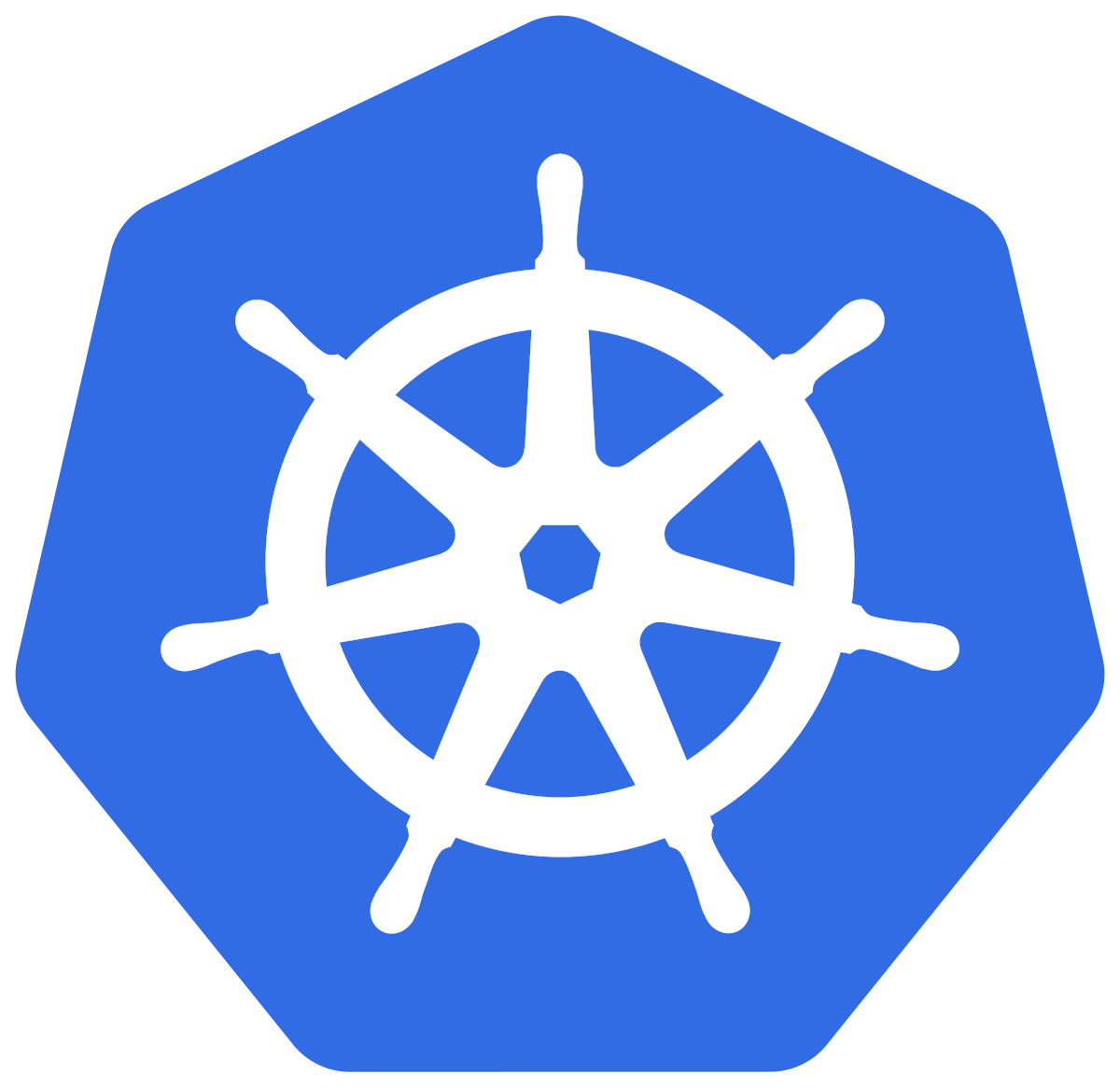 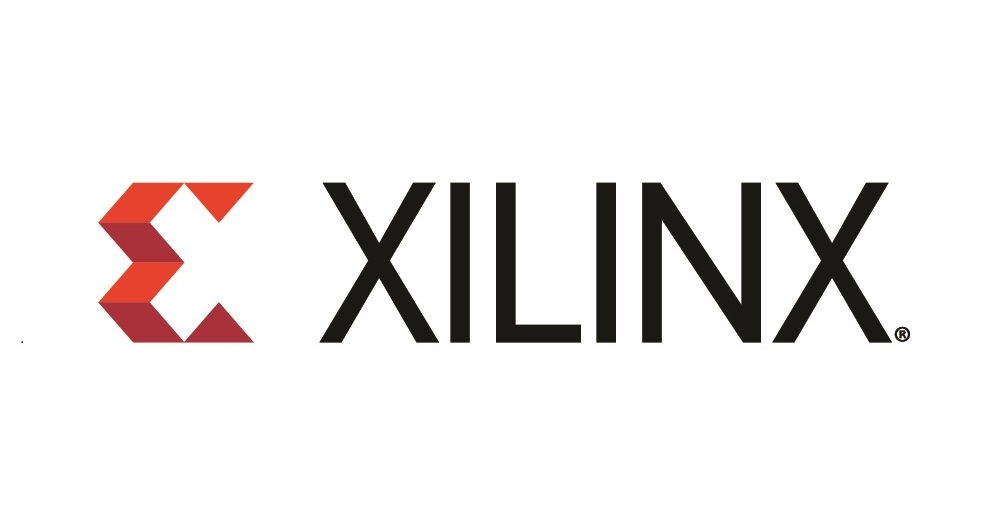 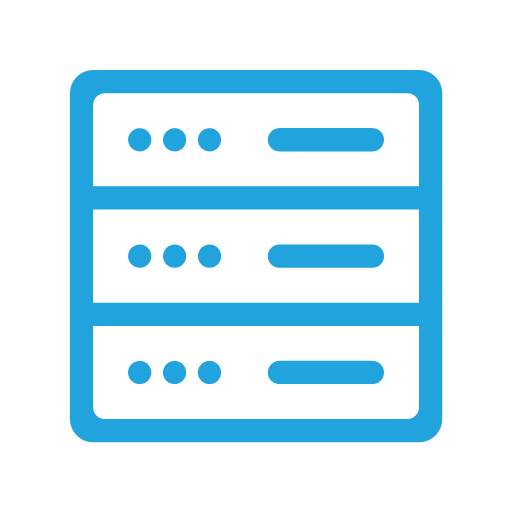 Allocated resources: (Total limits may be over 100 percent, i.e., overcommitted.) Resource Requests Limits -------- -------- ------ amd.com/xilinx_u55c_gen3x16_xdma_base_3-0 4 4
HDL
resources:
        requests:
          amd.com/xilinx_u55c_gen3x16_xdma_base_3-0: 1
        limits:
          amd.com/xilinx_u55c_gen3x16_xdma_base_3-0: 1
Bitstream
15
15
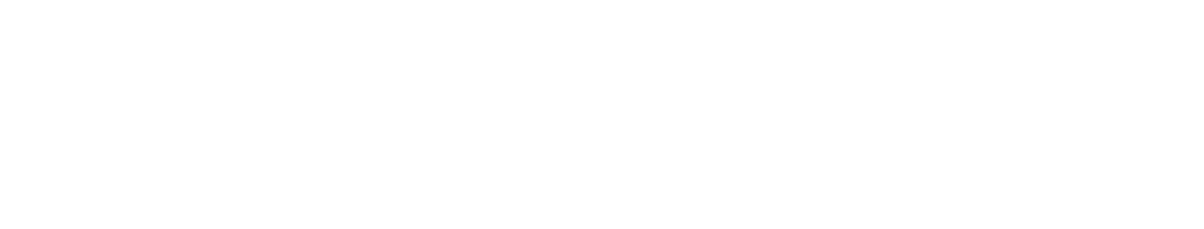 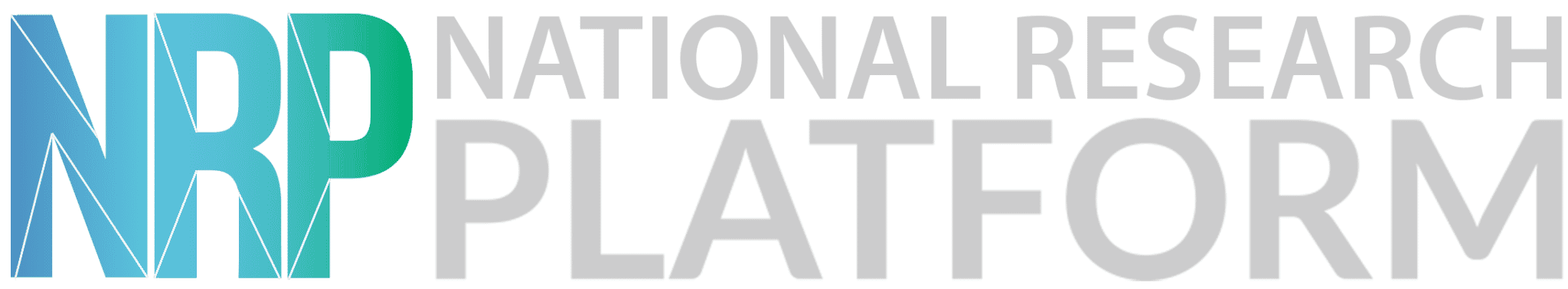 Hands-On Examples
16
16
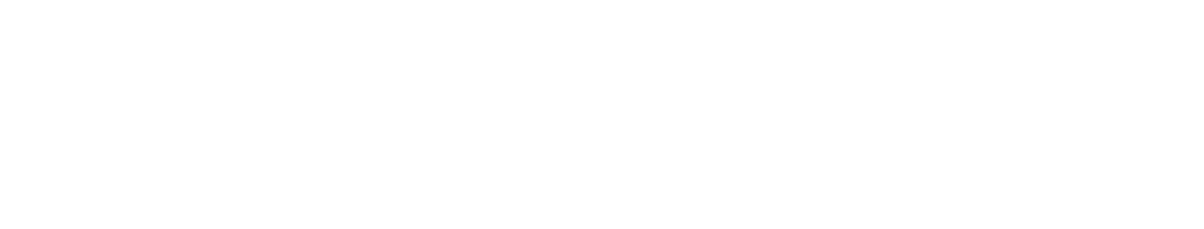 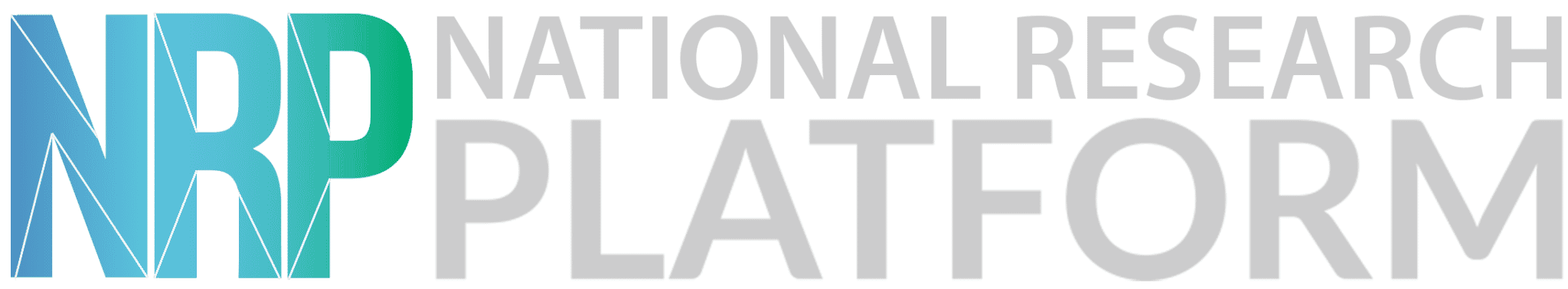 Hands-On Examples
Please go to:
https://github.com/nrp-nautilus/6nrp-fpga
17
17
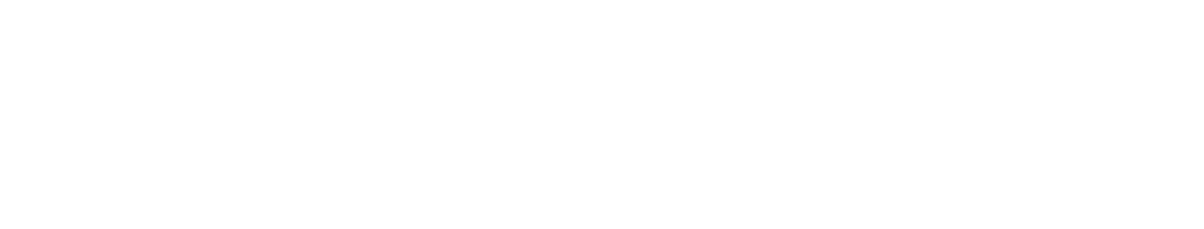 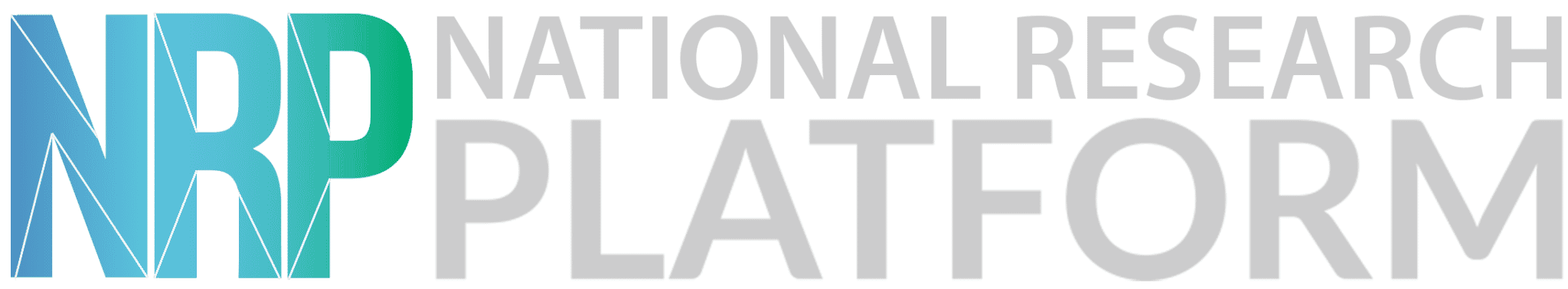